Increasing & Decreasing FunctionsFirst Derivative Test
Calculus 3-3
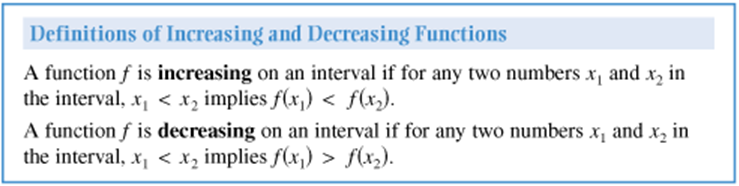 Increasing & Decreasing Functions
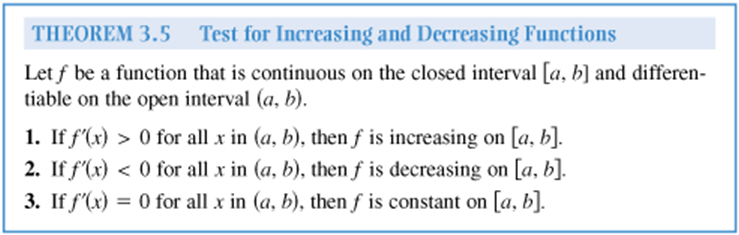 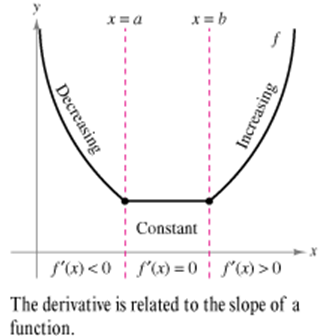 Increasing & Decreasing Functions
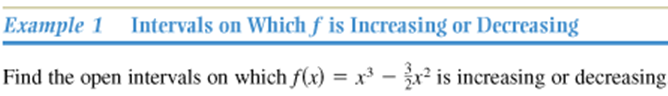 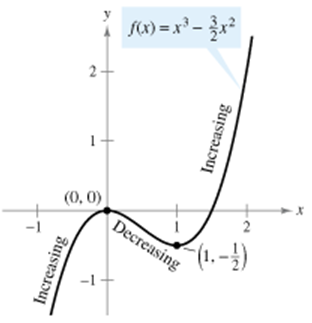 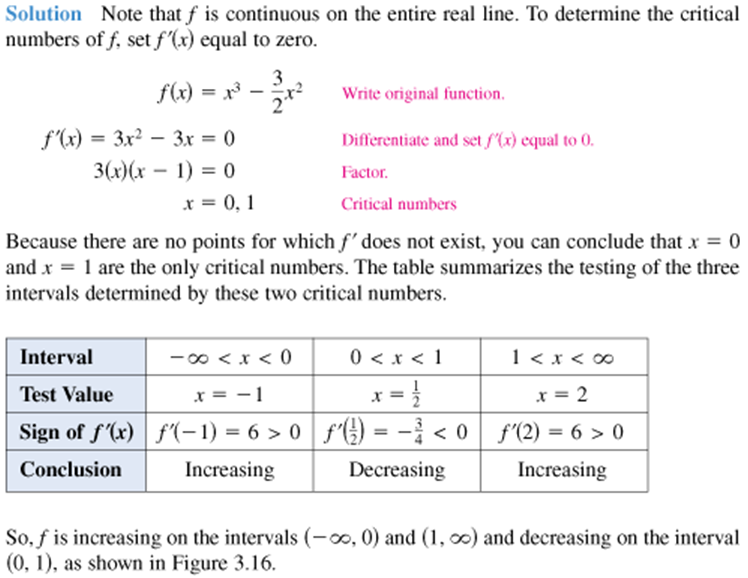 Increasing & Decreasing Functions
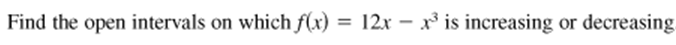 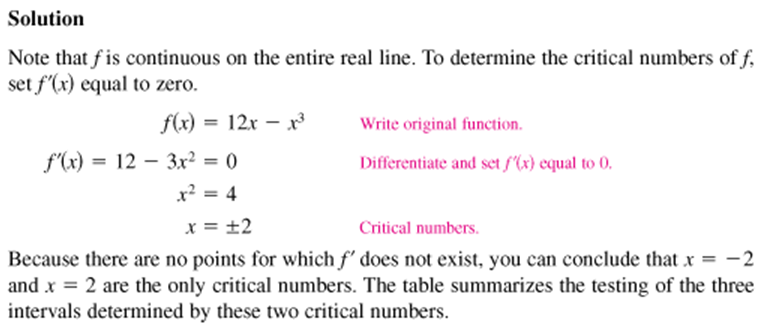 Increasing & Decreasing Functions
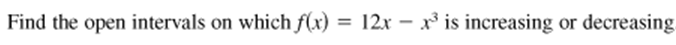 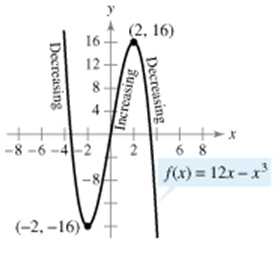 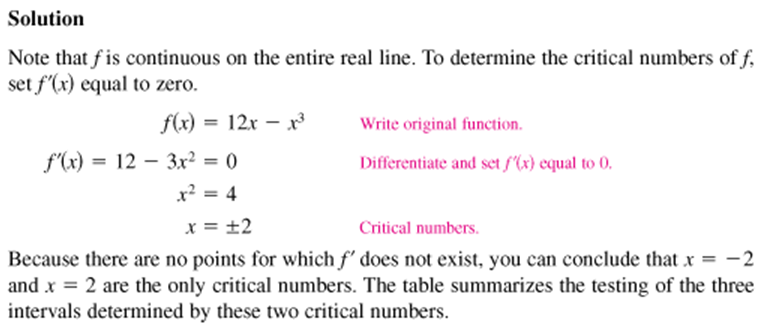 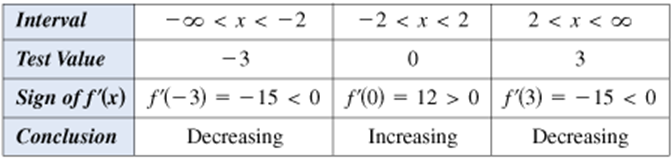 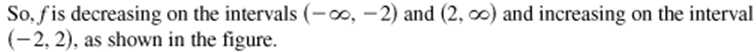 Increasing & Decreasing Functions
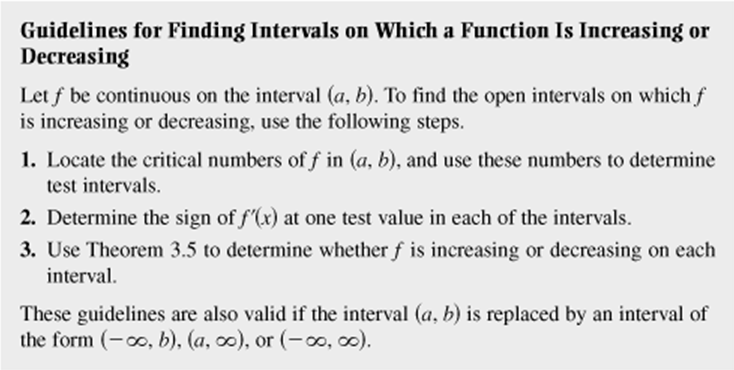 Increasing & Decreasing Functions
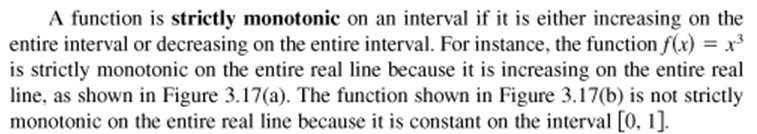 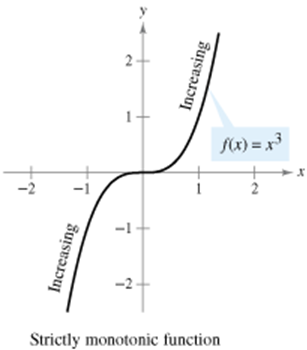 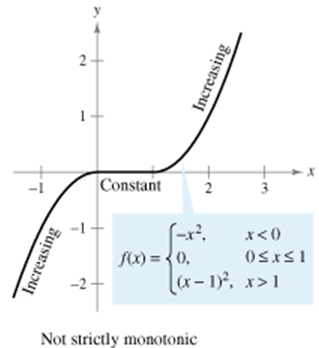 Increasing & Decreasing Functions
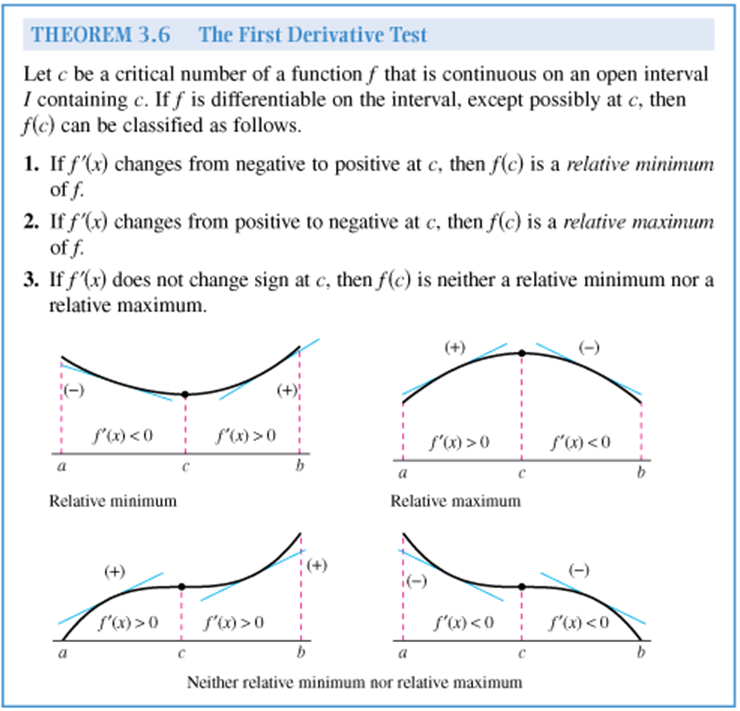 First Derivative Test
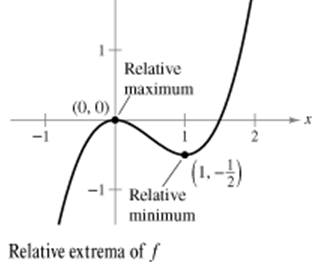 First Derivative Test
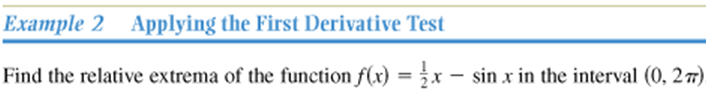 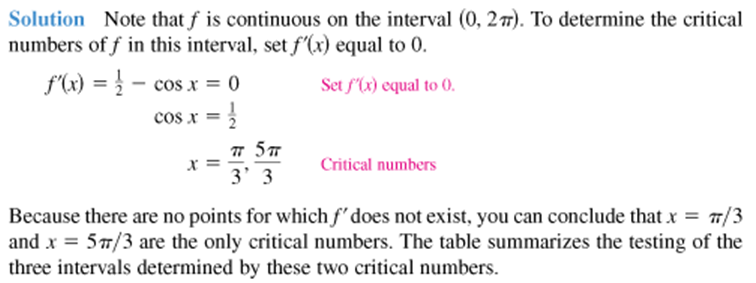 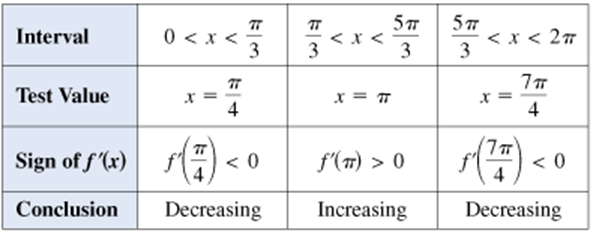 First Derivative Test
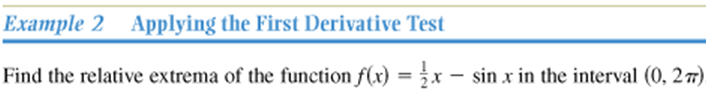 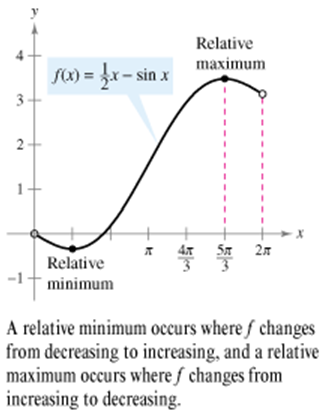 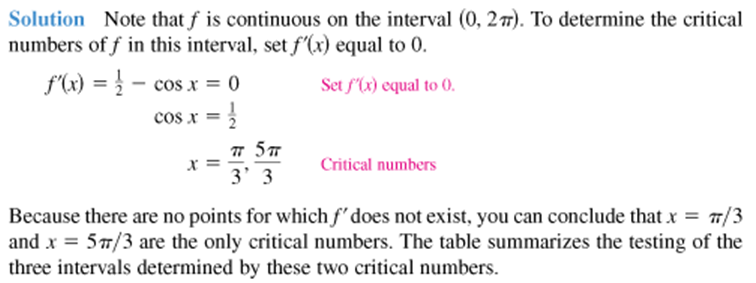 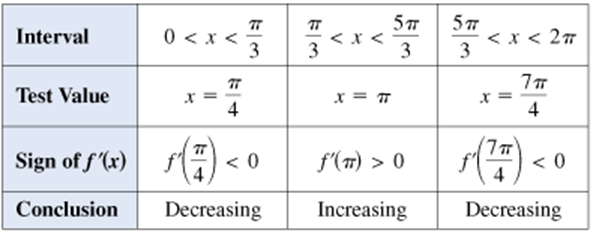 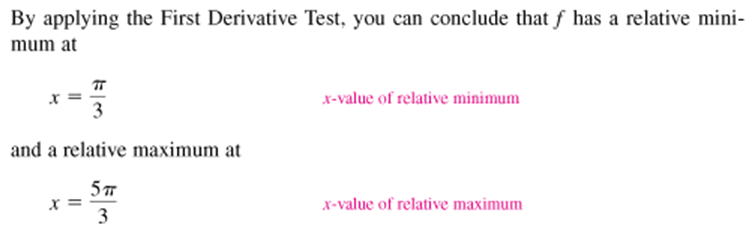 First Derivative Test
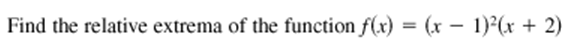 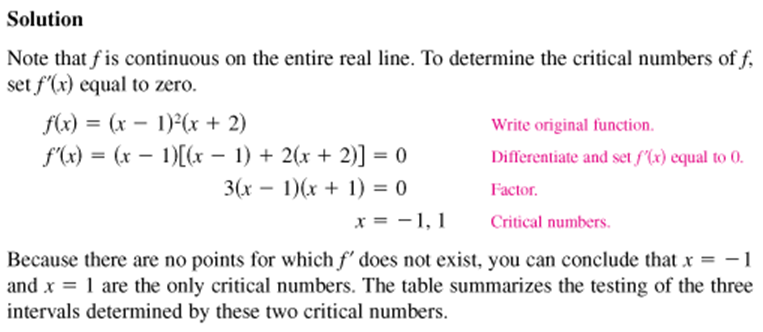 First Derivative Test
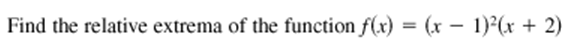 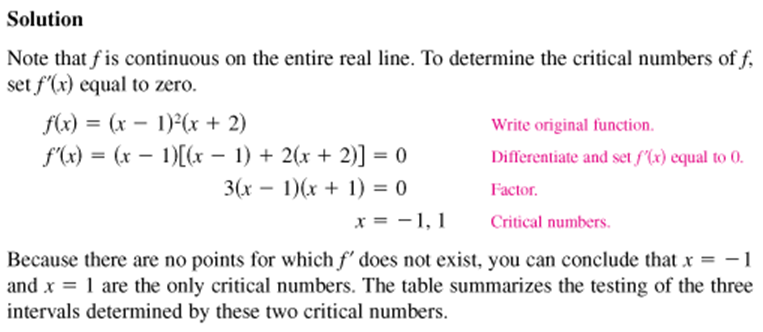 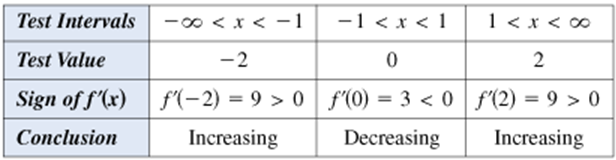 First Derivative Test
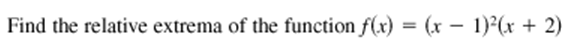 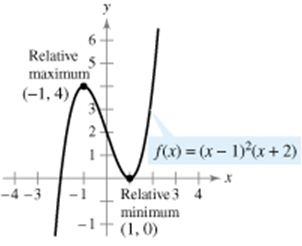 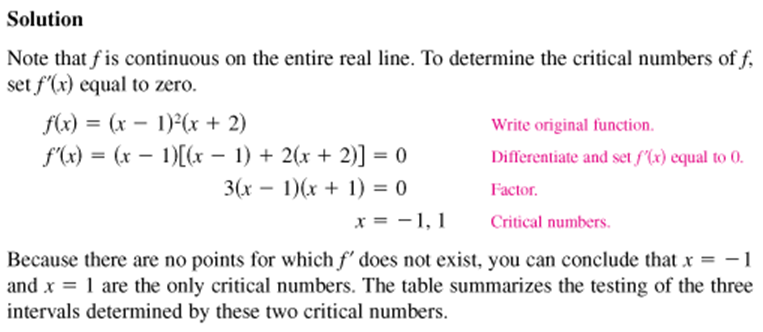 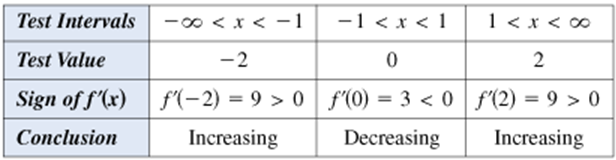 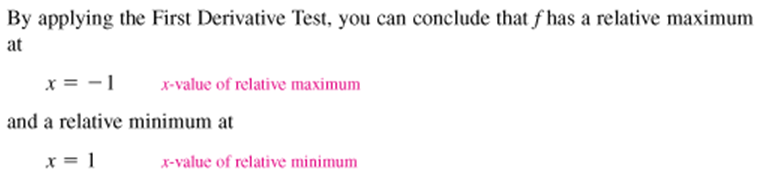 First Derivative Test
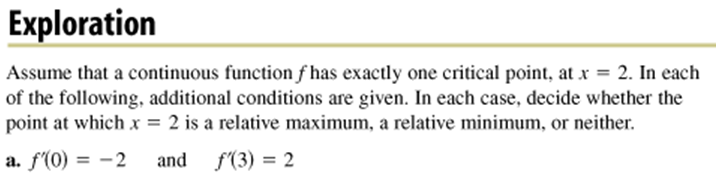 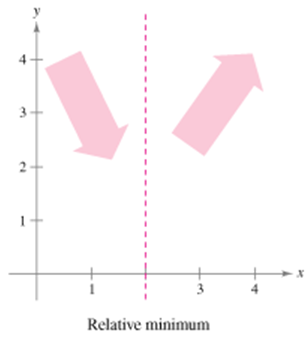 First Derivative Test
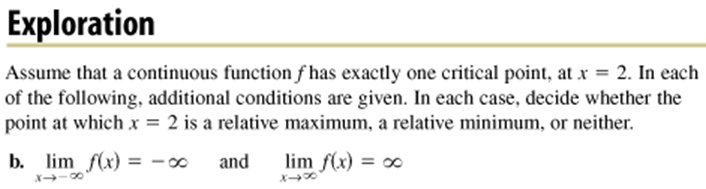 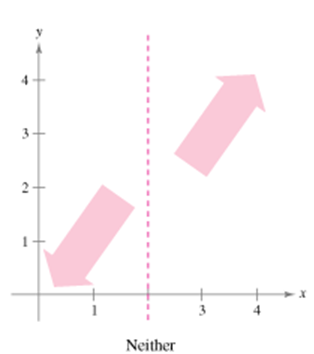 First Derivative Test
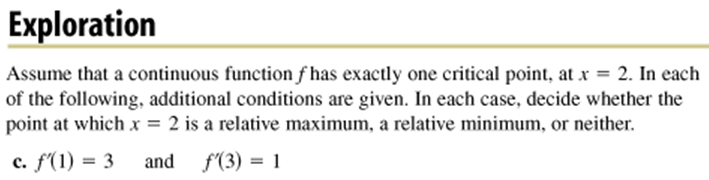 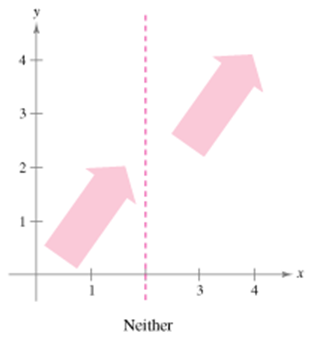 First Derivative Test
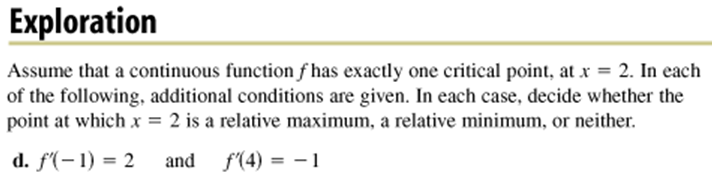 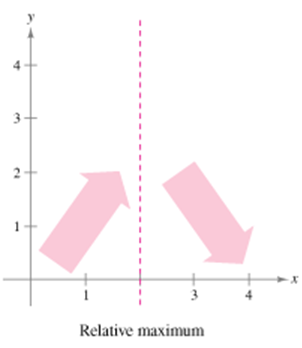 First Derivative Test
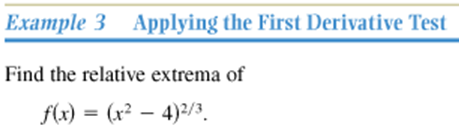 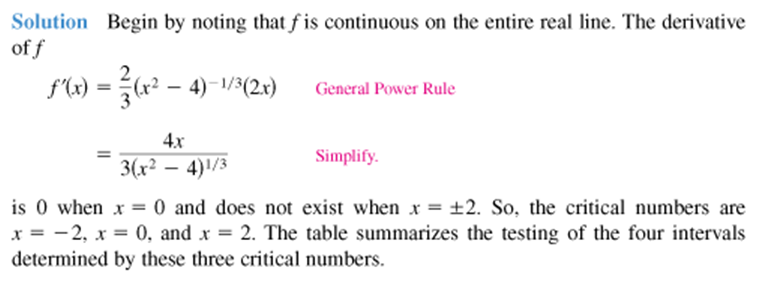 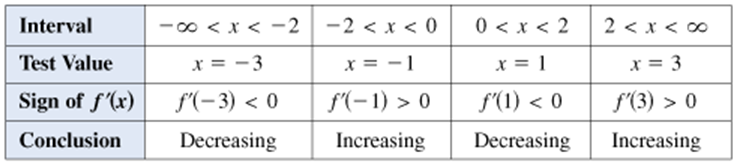 First Derivative Test
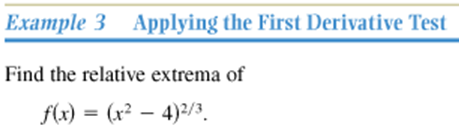 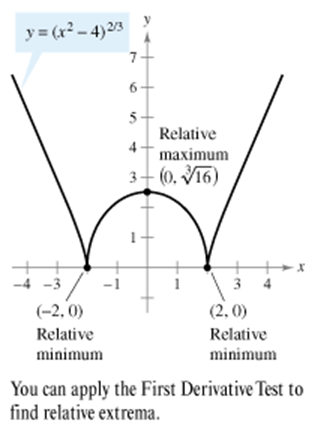 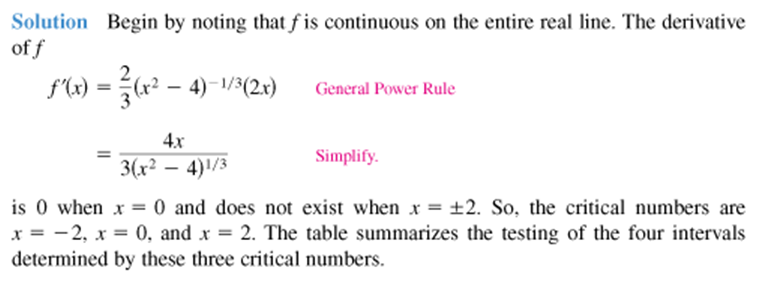 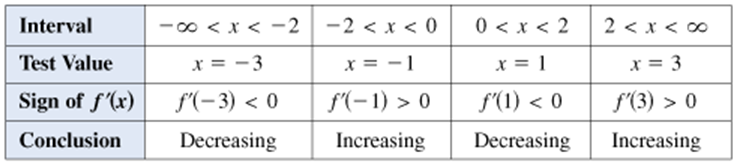 First Derivative Test
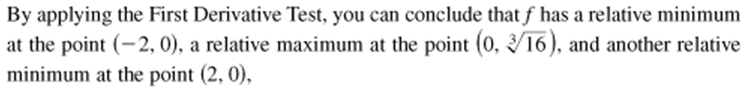 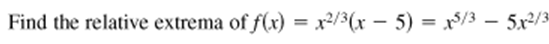 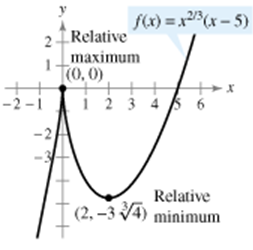 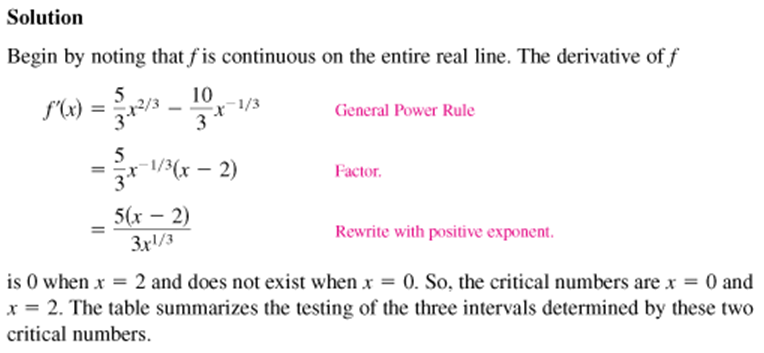 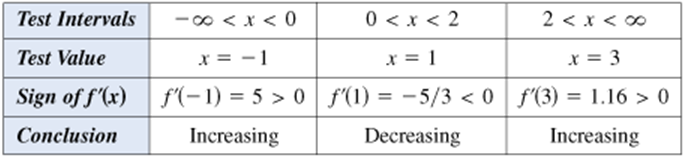 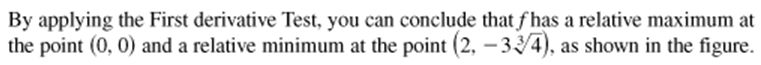 First Derivative Test
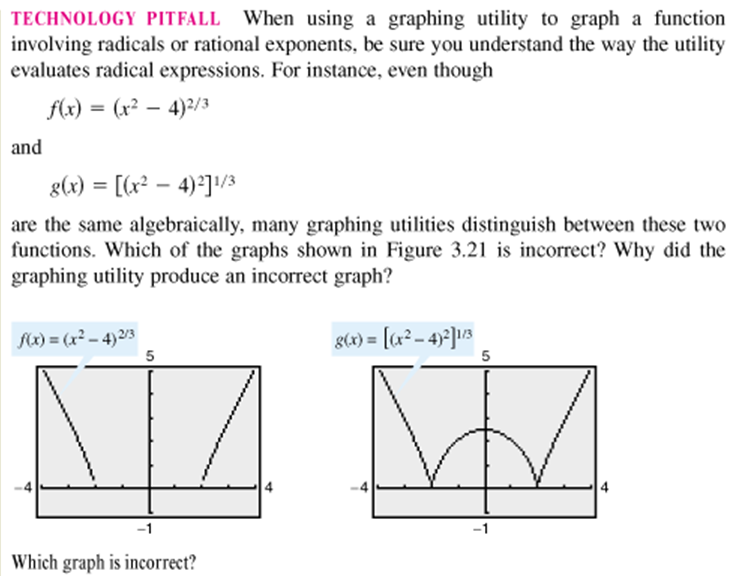 First Derivative Test
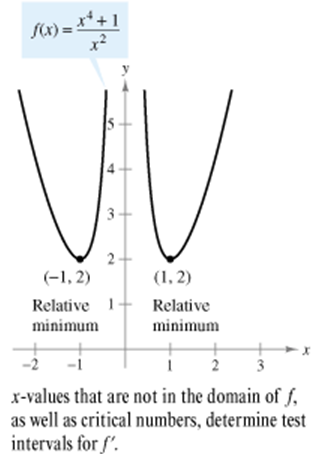 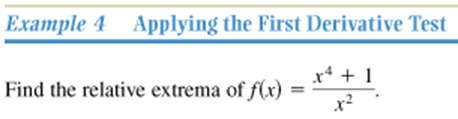 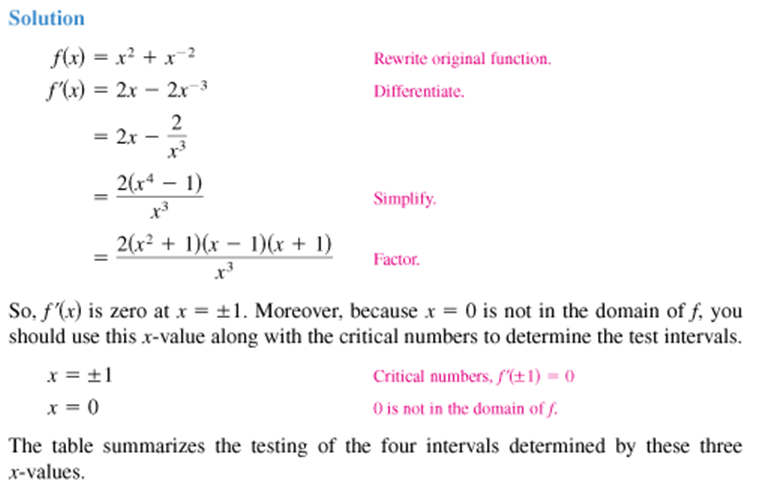 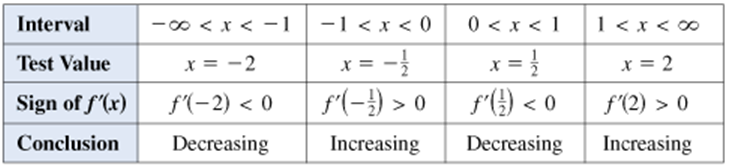 First Derivative Test
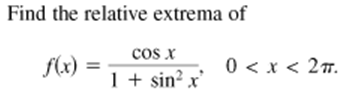 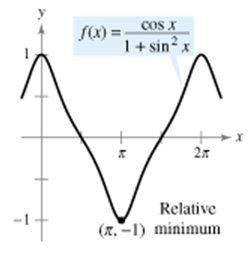 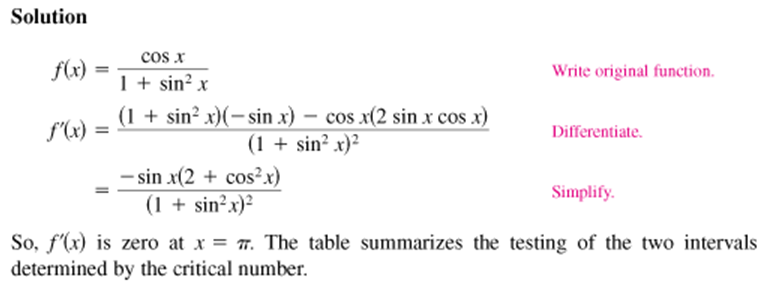 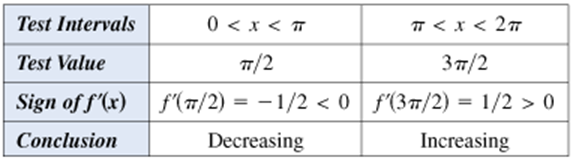 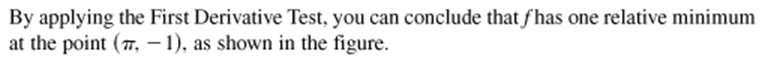 First Derivative Test
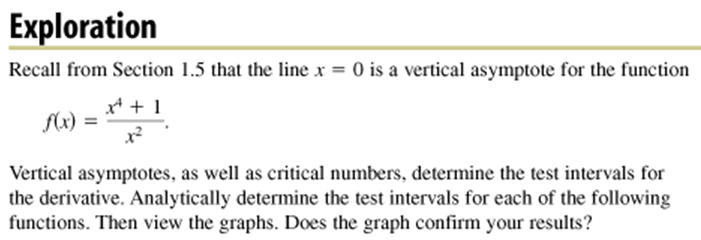 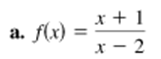 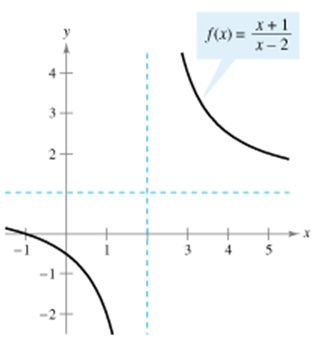 First Derivative Test
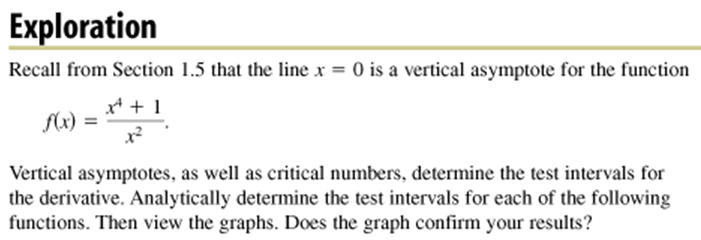 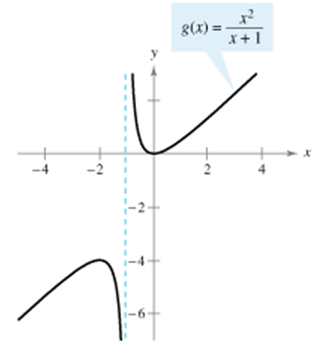 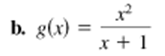 First Derivative Test
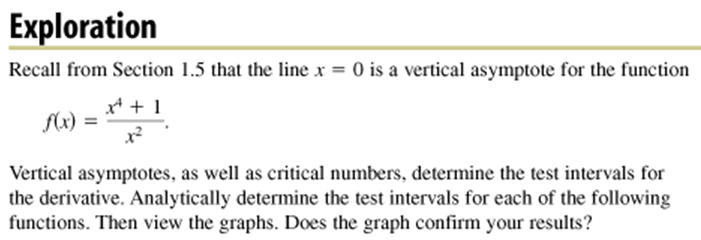 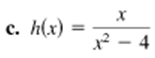 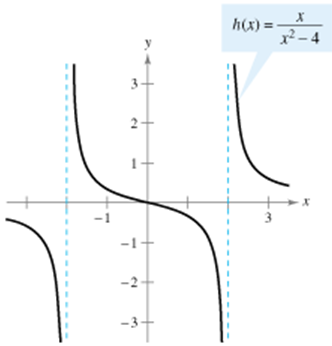 First Derivative Test
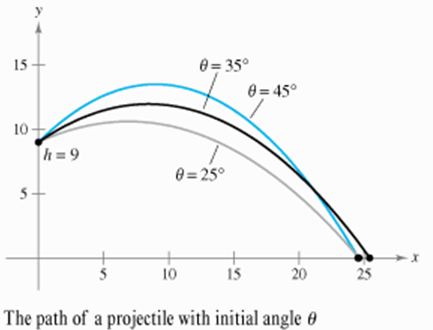 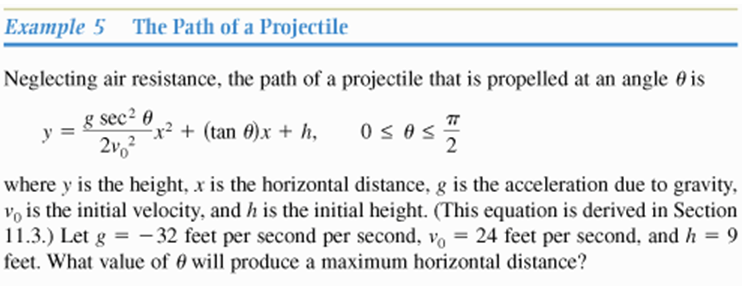 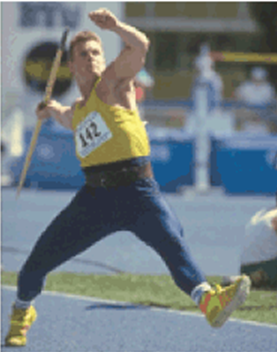 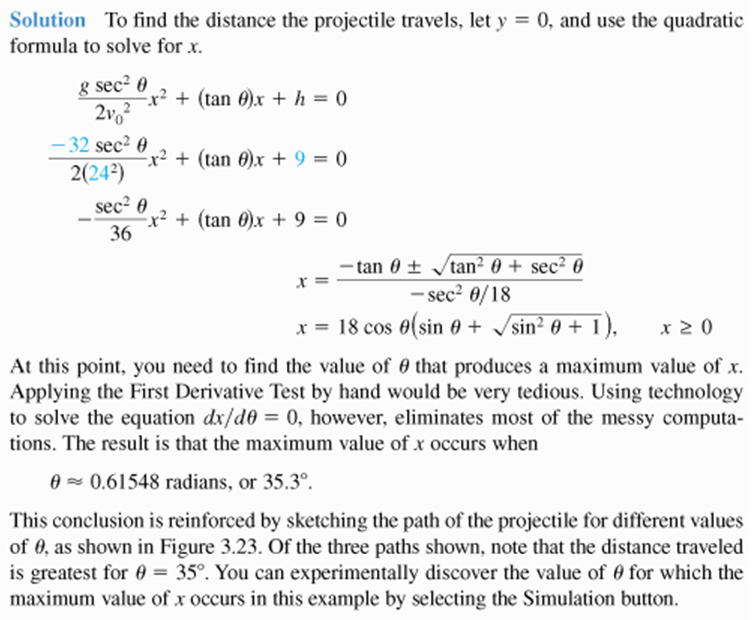 First Derivative Test
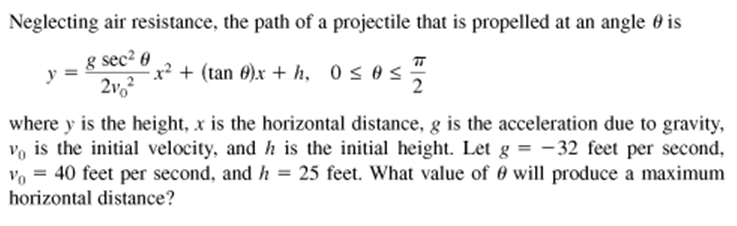 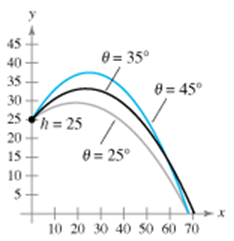 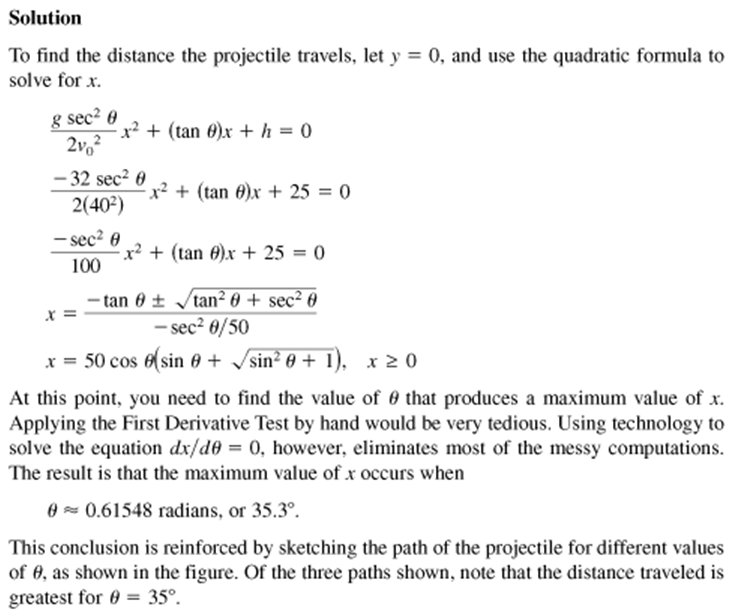 First Derivative Test
Homework

pg. 181 – 182

	 4, 13, 21, 31, 33, 43, 44, 45, 49, 51, 55, 56, 62
First Derivative Test